Pathology lab 3
Dr. Bushra AlTarawneh, MD
Anatomical pathology Mutah UniversitySchool of Medicine- Department of Microbiology & PathologyHLS lectures 2022
1
Plasma Cell Neoplasms & Related Entities
2
The last stage of B cell maturation, express CD38 but lose CD19: + cannot switch antibody classes.+can only produce a single kind of antibody in a single class of immunoglobulin.
Normal Histology of plasma cell ➡️ large abundant cytoplasm with deep blue cytoplasm and perinuclear of along with extrinsic nucleus with the art wheel called clock phase chromatin.
Plasma is present always in chronic condition
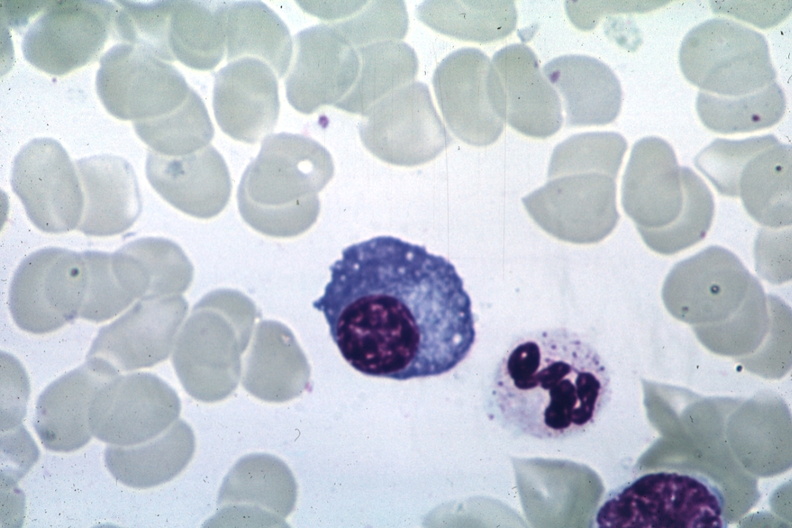 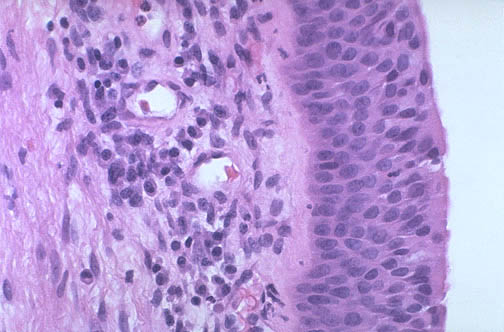 3
4
Multiple Myeloma  - Morphology
Multifocal destructive skeletal lesions  mostly involve the vertebral column, ribs, skull, pelvis, femur. 
The lesions arise in the medullary cavity.
Bone destruction leads to pathologic fractures.
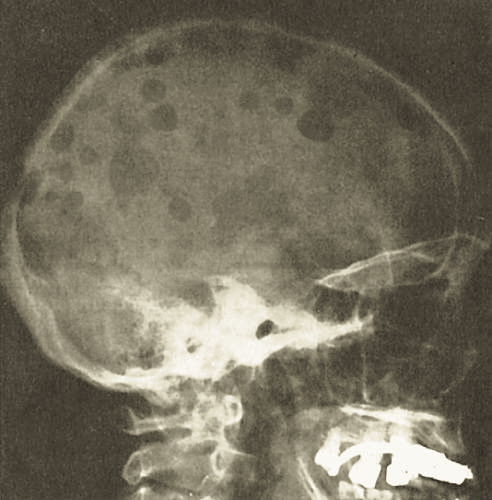 In immune satus as you can see here in pic ➡️ skull contain multiple lytic bony lesions Assosiated with hypercalcemia.
Light chains deposition through kidny pathway ➡️ in urine sa called : Bence protein. 
Mutiple myeloma Assosiated with 3 manifistation bone, kidny and immune satus
5
Multiple Myeloma  - Morphology
Microscopically: the marrow shows increased numbers of plasma cells, usually > 30% of the cellularity.
Binucleated plsma cell. 

Normal plasma cell number ➡️
1% only 
But 30% it is dignostic for MM so the shape is not dignostic.
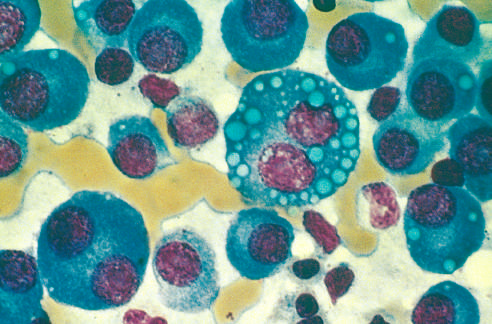 6
Multiple Myeloma  - Morphology
Peripheral  blood smear
Mott cells are plasma cells that have spherical inclusions packed with Ig in their cytoplasm, Inclusions: Russell bodies
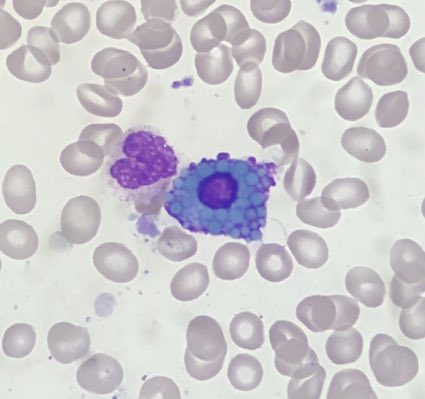 7
Lymphoplasmacytic Lymphoma - Morphology
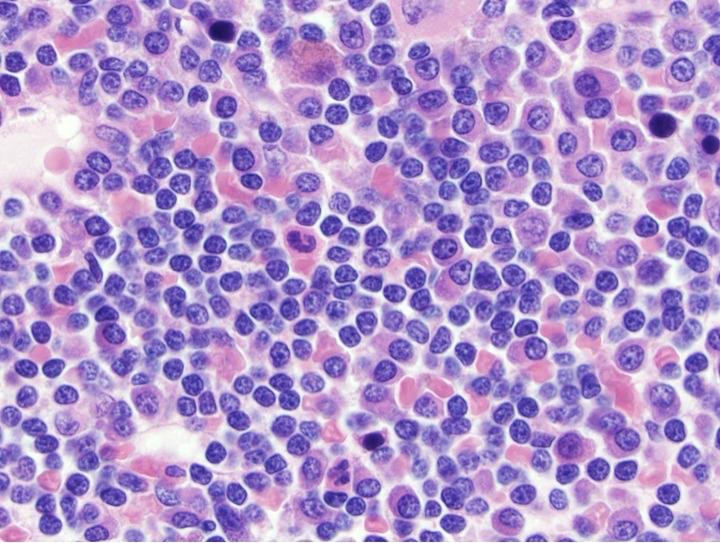 The marrow is infiltrated by lymphocytes, plasma cells, & plasmacytoid lymphocytes in varying proportions.
Assosiated with advanced age and waldenstrom macroglobulinemia➡️hyperviscosity syndrome. It’s clinical manifisation visual impairment, neurologic proplem bleeding, cryoglobulinemia
Myeloproliferative Neoplasms (MPN)
8
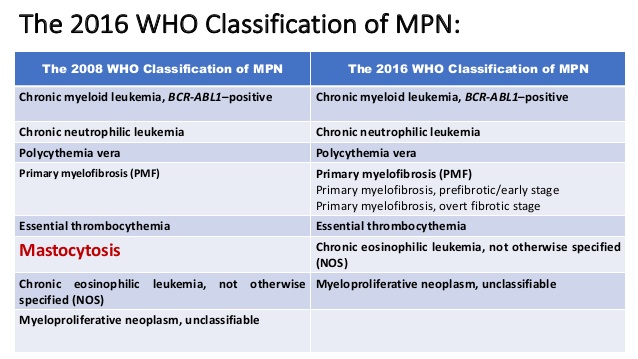 Myeloproliferative Neoplasms Assosiated with presence of mutated activated tyrosine kinase lead to increase growth factors so increase one or more type of cell of the hematopieotic cells. And it’s not Assosiated with dysplsia or any Abnormal cells
9
10
CML - Morphology
Peripheral blood
Leukocyte count is ↑↑ (often >100,000 cells/μL).
Circulating cells are predominantly neutrophils, metamyelocytes & myelocytes.
Basophils, eosinophils  & platelets are increased
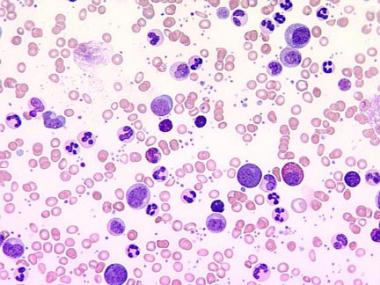 This blood film we can see it in all MPN except in primary myeloproliferative
T(9:22)BCR ABL and it’s may present in ALL
11
CML - Morphology
BM & spleen
The bone marrow is hypercellular , ↑ numbers of maturing granulocytic & megakaryocytic precursors. 
Spleen resembles BM  extensive extramedullary hematopoiesis.
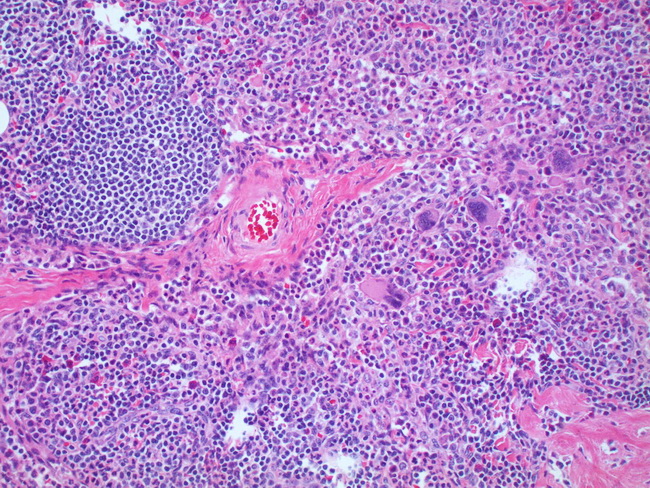 12
PCV - Morphology
Increase proliferation of erythroid granulocyte, and megakaryocyte. 
So BM is hypercellular and the spleen contains extramedullary hematopoiesis
JAK2 mutation more than 97% 
Clinical manifisation ➡️congestion of all tissue and hepatomegaly and splenomegaly, thrombosis and bleeding. 
And the PB in PCV shows basophilia
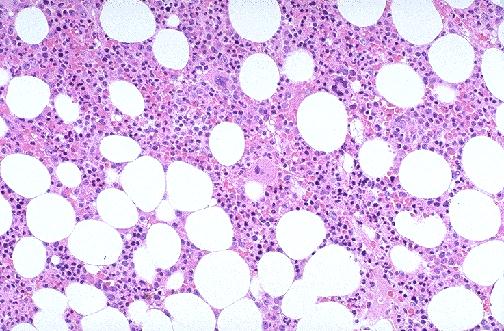 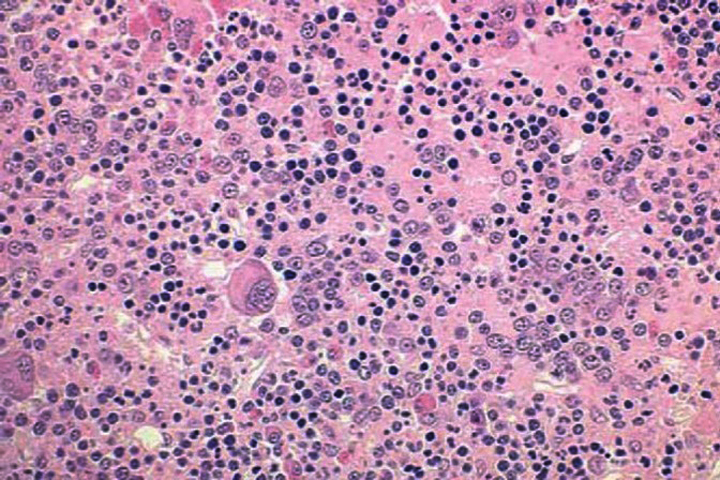 [Speaker Notes: Normal to the left]
13
Essential Thrombocythemia – Morphology
Bone marrow cellularity is usually only mildly increased, but megakaryocytes are often markedly increased in number with abnormal large forms.
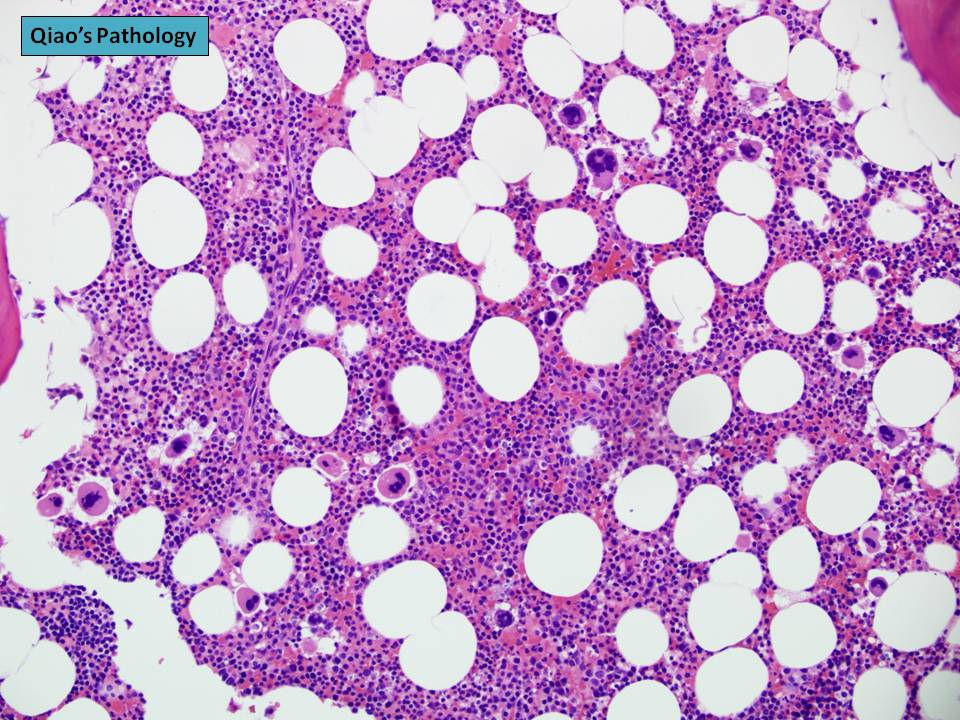 No fibrosis in BM
JAK2 mutation up to 50%
 نفرقها عن ال 
PCV 
انه هون الزياده فقط بال 
Platlets
14
Essential Thrombocythemia – Morphology
Peripheral smears
usually reveal abnormally large platelets often
accompanied by mild leukocytosis.
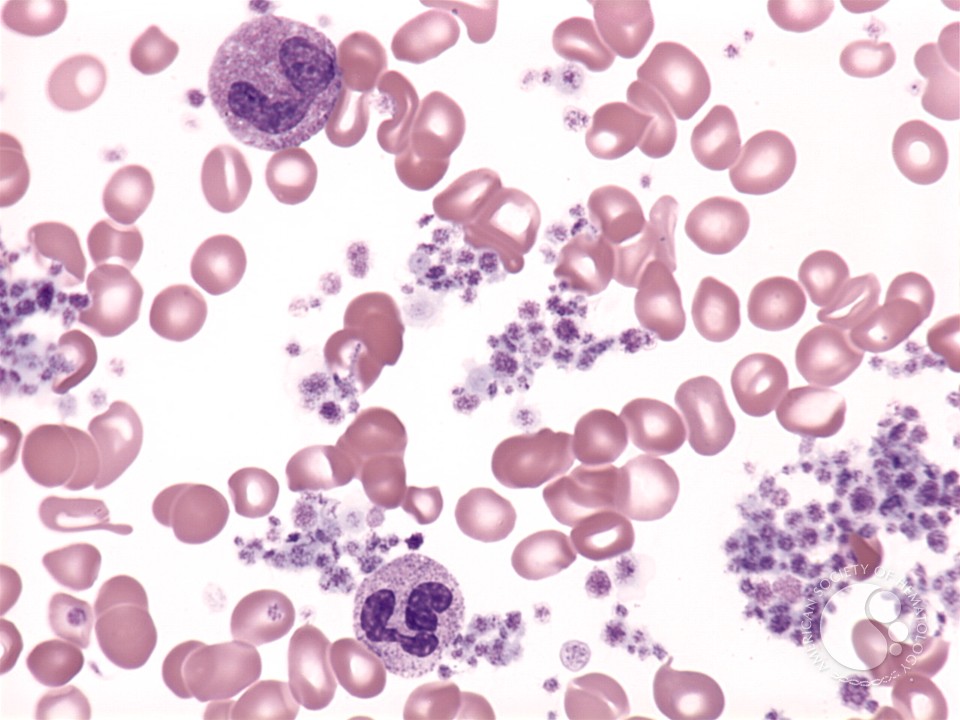 Clustered of platlets
Clinical ➡️50 age patient with thrombotic and  hemorrhagic crisis And Recurrent history of  CVA


CBC➡️ erythroid count within the normal but the platlets increase 

If both increased the dignosis will be PCV 
 not ET
15
PM - Morphology
JAK2 mutation Assosiated with 50 to 60%
+BM in advanced cases is hypocellular & diffusely fibrotic. 
+ In early cases it may be hypercellular & only focal fibrosis.
+Abnormally large and clustered megakaryocytes.
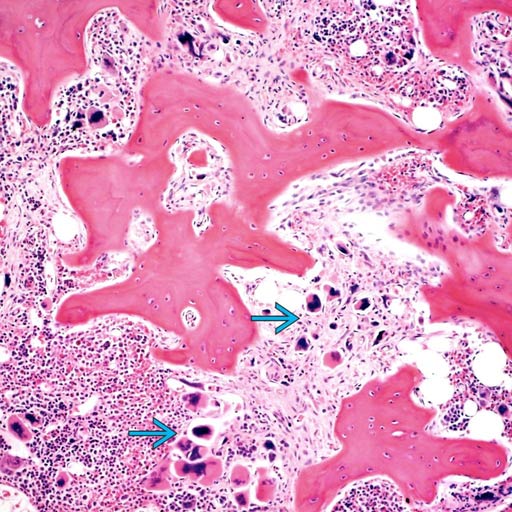 PB➡️leukoerythroastosis 

 
Clinical ➡️ cytopenia , splenomegaly


CBC➡️normochromic and normocytic anemia along with leukoerythroastosis
Thrombocytopenia  of a all  elements  with extramedullary hematopoiesis it’s identical to spent phase of all MPN that present in late stage
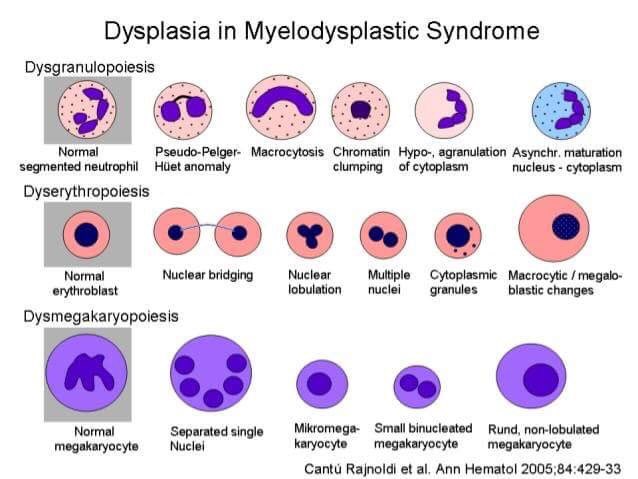 MDS➡️clonal stem cell disorders characterized by maturation defects that are associated with ineffective hematopoiesis with cytopenias There’s a production of cells  but will not enter the circulation.so BM hypercellular but blood film Assosiated with cytopenias.
Higher risk transformation to AML than MPN
16
Dysplsia
هاي الأشكال مهمين 
ممكن تجيب وحده منهم
Myelodysplastic Syndromes (MDS)
17
MDS - Morphology
Erythroid: Abnormal nuclear abnormalities & iron deposits (ring sideroblasts)
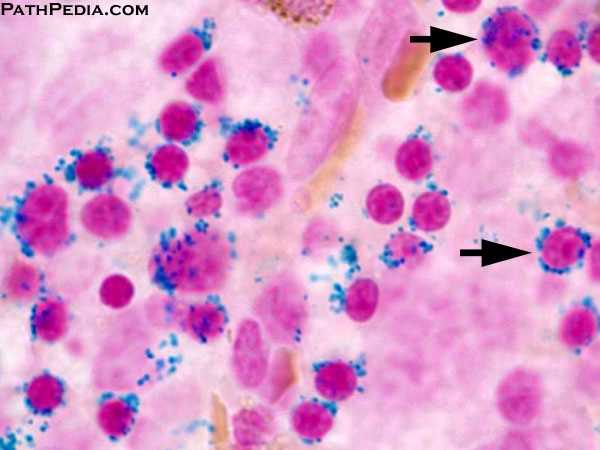 18
MDS - Morphology
Megakaryocyte: single nuclear lobes or multiple separate nuclei (pawn ball megakaryocytes)
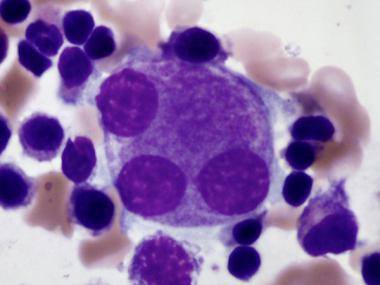 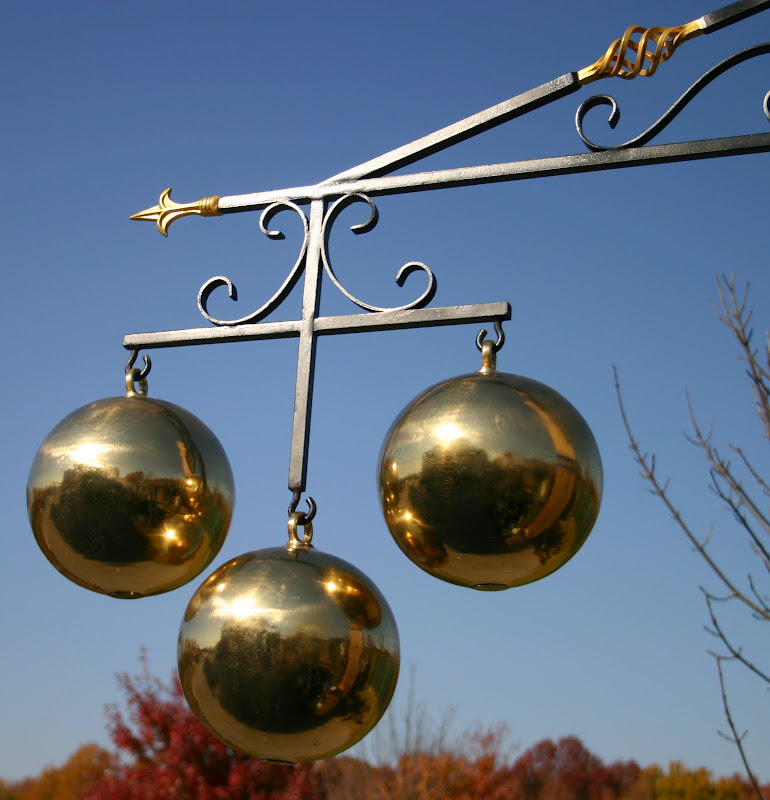 19
DISORDERS OF THE THYMUS
20
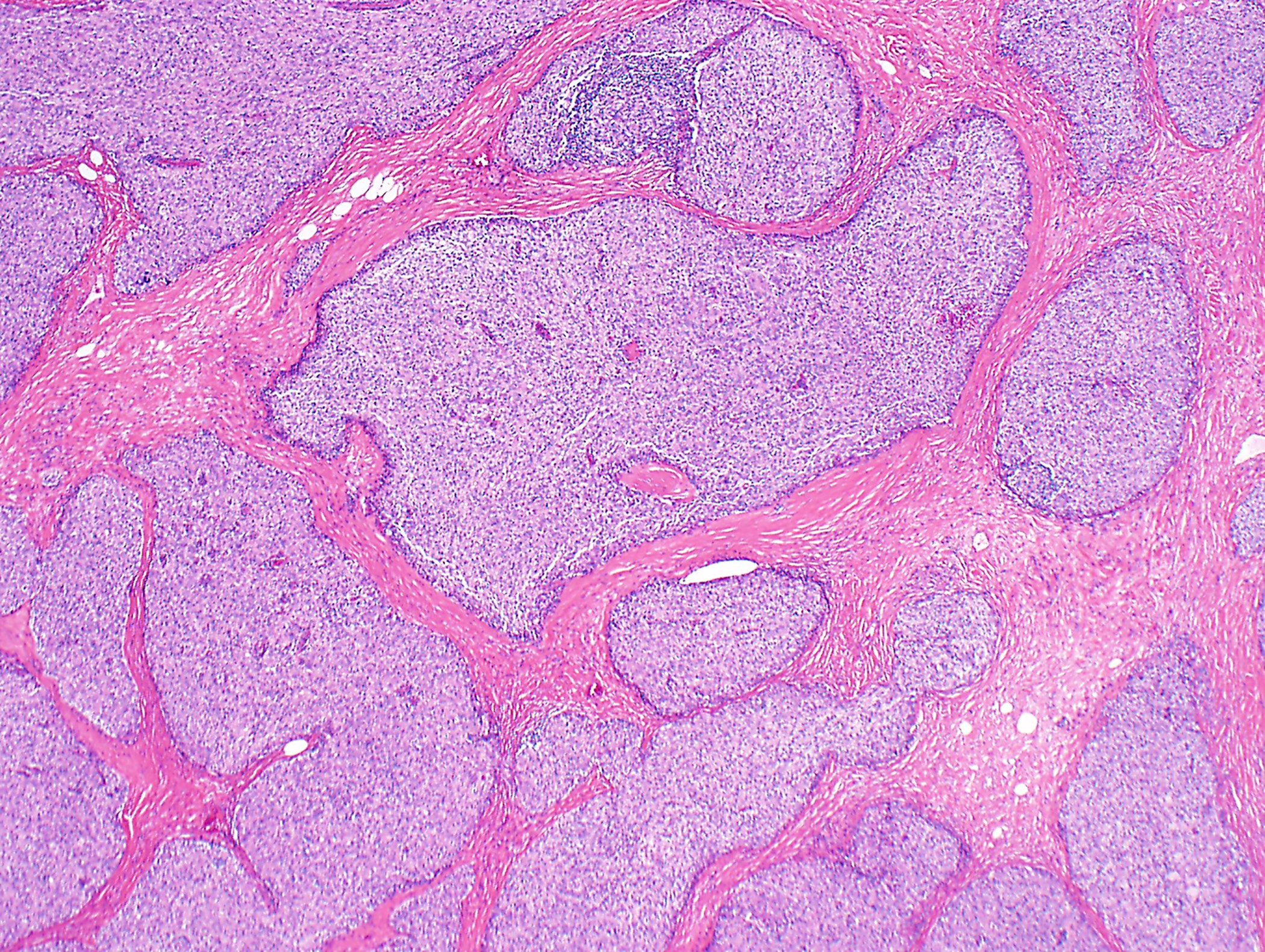 Thymoma it’s tumor of thymic epithelial cells 
Benighn, malignant thymoma (infeltrative marigin and the capsule is pentrated) 
In this pic ➡️ lobulated thymoma
All types of lympoma could be present either in thymus or spleen
21
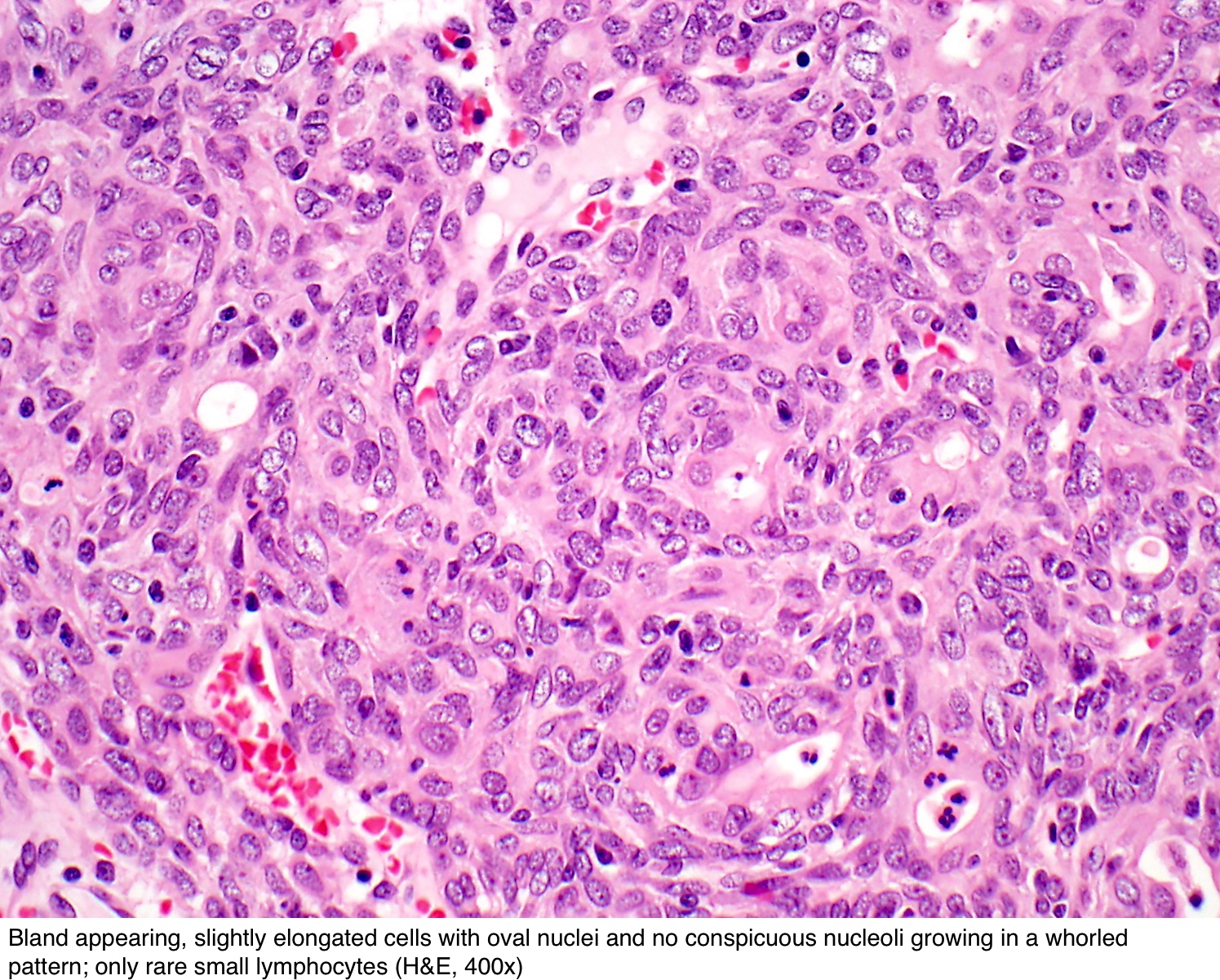 Lobulated thymoma
Medullary thymoma 
Because it’s composed manily of spindle or elongated cell that resembling the normal population of the medulla
Lymphocyte is rare
22
THANK YOU

GOOD LUCK IN YOUR EXAM